Lab 9
Hydrolight and Ecolight exercises
Ex. 1: Inputting measured Chl(z) data
Ex. 2: inputting IOPs from a, c, and bb sensors
Ex. 3: simulating Case 2 water
Increased mineral concentration increases Rrs in the 550nm wavelengths.
Ex. 4: simulating optically shallow water
Exercise 5Two Hypotheses: Problems causes by wrong backscatter number or “wrong” data inputBackscatter changes don’t appear to help drop the hydrolight curveEditing out the anomalous data line appears to create the desired shape
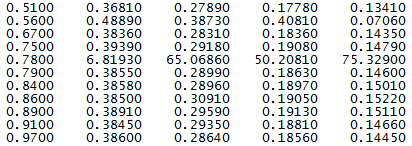 Garbage In, Garbage Out???